Your Guide to       Life Insurance
Name
Title
CFGC.2443821.01.21
[Speaker Notes: When we think about the future, it’s often not top-of-mind to think about the possibility of our untimely death or saving for a faraway retirement. Thinking about financial protection and retirement can seem overwhelming, but as your life changes so does your financial situation.]
44%
of all households would feel adverse financial impacts within six months if a primary wage earner were to pass away.*
28%
would feel the impact within one month.*
2
* Insurance Barometer Study, Life Happens and LIMRA, 2020
[Speaker Notes: But take a moment to think about any financial impacts if something happened to you or a loved one. How long could you maintain your lifestyle? Do you have loved ones who depend on your income?
 
If you think your family’s security would be impacted, you’re not alone. In a recent study, more than 44% of all households would feel adverse financial impacts within 6 months if a primary wage earner were to pass away. And, more than a quarter would feel the effect in just one month.]
Agenda
What life insurance can do for you
 Why you may avoid talking about life insurance
 What type of life insurance could be right for you
[Speaker Notes: The truth is, life insurance is an important part of your financial plan, regardless of age, income or life stage. Whether you’re just starting out in your career or planning for retirement, life insurance can be a powerful tool to help you better protect your family’s financial future or fund your retirement.
 
Today, I’ll guide you through some life insurance basics, so you have a better understanding of why life insurance is important and how it can add value. 
 
We’ll start by digging into what life insurance can do for you, while also addressing the reasons many of us put off the life insurance conversation in the first place. Then, we’ll dig into what life insurance can do for you and what type of policy could be right for you.
 
By the end of our time together, you should feel more confident about how life insurance fits into your financial plan and how it can be used to protect you, your family, and your retirement. Then we’ll wrap up with any questions and talk through next steps.]
Children’s 
education
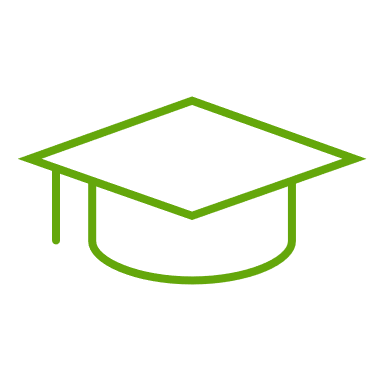 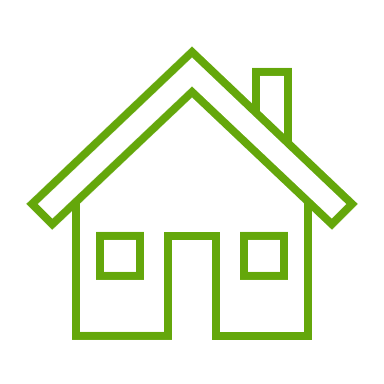 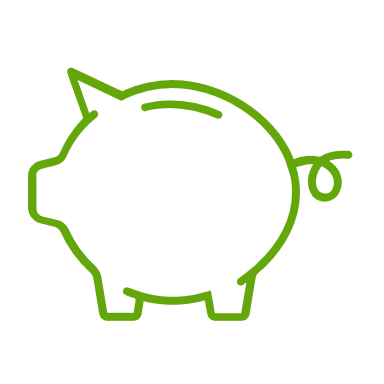 Mortgage 
protection
Legacy 
planning
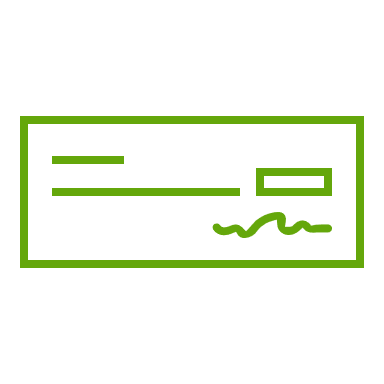 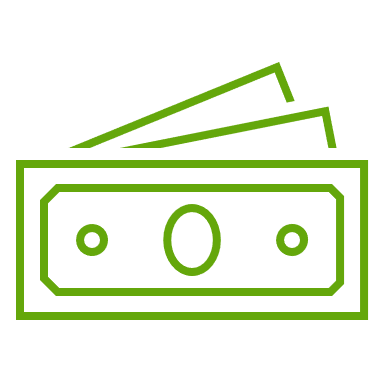 Additional retirement income
Family income replacement
Life 
insurance
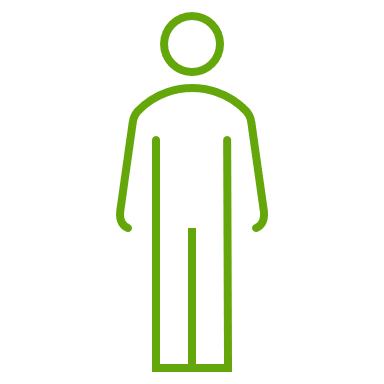 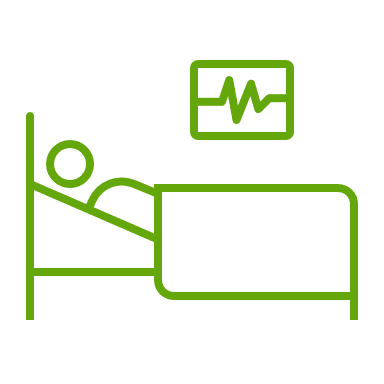 Long-term and             chronic illness care
Retirement income
for surviving spouse
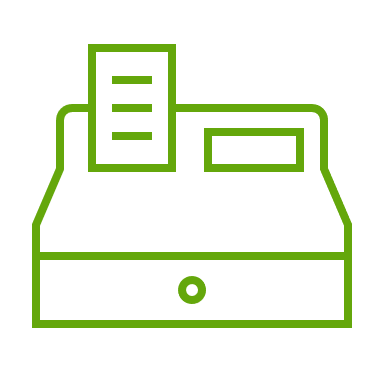 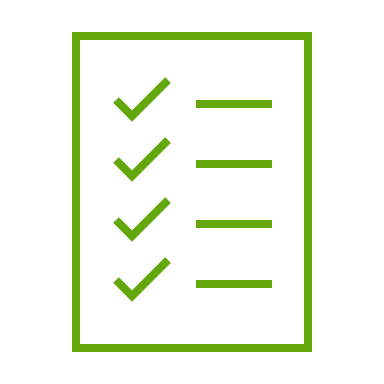 Estate planning
Business protection 
and continuation
[Speaker Notes: Life insurance is a sensitive topic, but it certainly provides added security for your family if you pass away unexpectedly. And it can offer benefits to you while you're alive. Let's look at how life insurance provides protection and how its benefits can be used. 

Life insurance can help cover burial costs or final expenses, but it also provides your family with a financial safety net. In the event of your death, a life insurance benefit payment can: 
Help loved ones maintain their standard of living, despite the loss of your earnings
Cover mortgage payments or pay off the balance so your family can stay in their home	
Provide college funding in the event of your death	
Leave a legacy for loved ones or charitable organizations
Possibly provide living benefits in the event of a chronic, critical and/or terminal illness
Protect your business through a “buy/sell” agreement funded with life insurance proceeds 
Cover estate taxes and other liabilities so that survivors can avoid the sale of a home or business	
Help a surviving spouse continue saving for retirement 
Complement your retirement income]
Agenda
What life insurance can do for you
 Why you may avoid talking about life insurance
 What type of life insurance could be right for you
[Speaker Notes: Life insurance is intended to protect your family financially in the event of your death. But even knowing this, it's easy to put off the life insurance conversation for several reasons. Let’s talk through a few of those.]
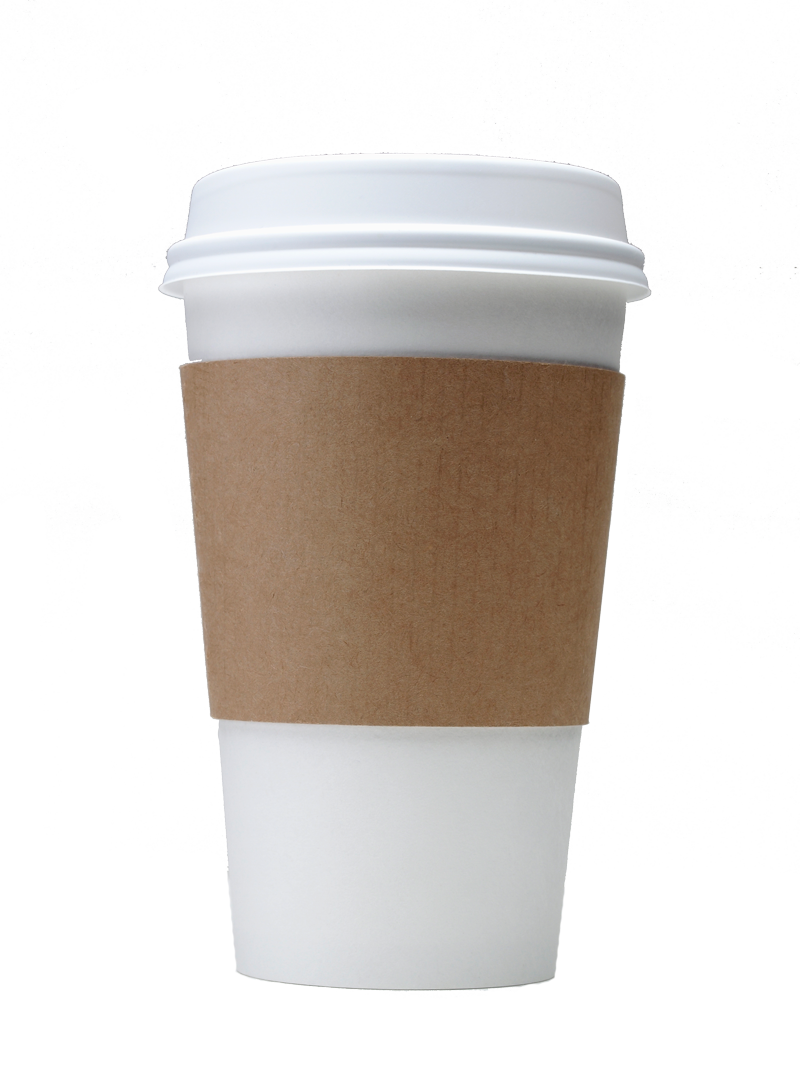 I can’t afford life insurance.
You may qualify for          a good policy for              less than the cost of           a daily cup of coffee.
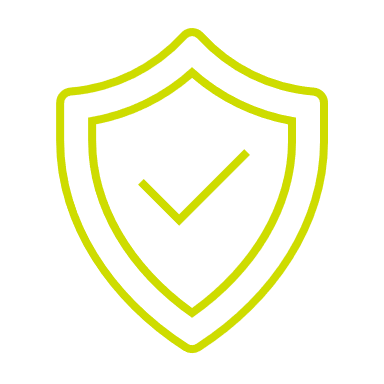 [Speaker Notes: Have you ever thought: "I can't afford life insurance."
 
Budgeted expenses like rent, car payments, day care and student loans make it hard to prioritize life insurance or make it a “necessity when money is tight.
 
But the reality is life insurance is often not nearly as expensive as people think. For example, a 35-year-old female, select preferred, can get $250,000 in death benefit coverage for $1.25 a day. That basically comes down to a good policy for less than the cost of a daily cup of coffee at your local coffee shop.]
I’m covered through my employer.
Recommended                    to have at least 
10X 
annual income*
Policy ends 
if you leave 
your job
Employer  policies only cover 
1-2X 
annual salary
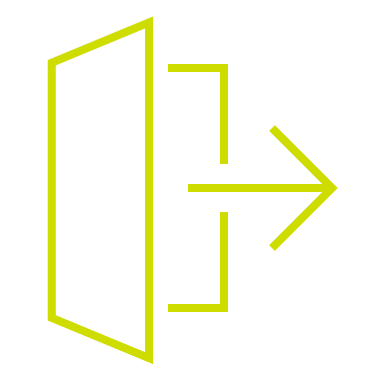 * https://www.forbes.com/advisor/life-insurance/how-much-life-insurance-do-you-really-need/ accessed 7.14.2020.
[Speaker Notes: Here’s another thought you may have had: I’m covered through my employer’s life insurance benefit – and that’s enough.
 Perhaps you signed up when you started at your job and you check the box every open enrollment. It's a great benefit to have.
 
However, these policies typically only cover 1-2 times your annual salary. While that may seem sufficient, it may not be enough when you add up all your loved ones' expenses in your absence. In fact, most finance experts recommend having at least 10 times your current annual income and underwriting factors may allow for up to 49 times the current income for couples.

Also, what if you were to leave your job? With most employer-owned life insurance, you would lose your coverage. And you risk being uninsurable when you leave an employer.]
I have a 401(k) and Social Security to fund my retirement.
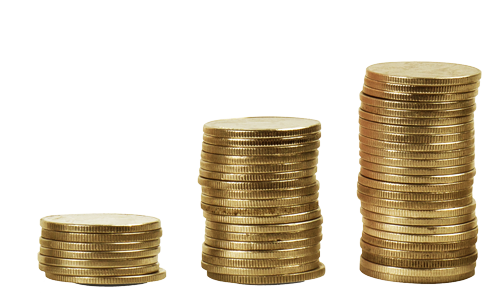 Life insurance can provide tax-advantaged retirement savings
[Speaker Notes: As life expectancy grows and retirements become longer, more retirees are finding that traditional retirement savings methods may not be enough. Life insurance may not be the first thing you think of as a tool for retirement planning, but it can provide an additional way to save for retirement due to its tax-advantaged treatment. It's also a tool to fully fund a retirement plan for your surviving spouse in the event of your death.]
I don’t have children.
Are there others who could suffer from your loss?
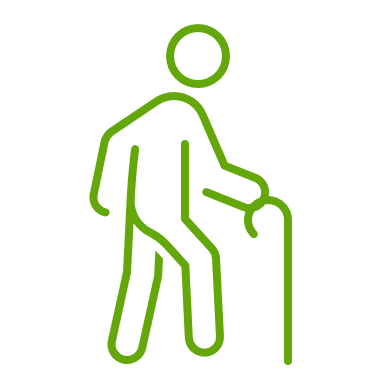 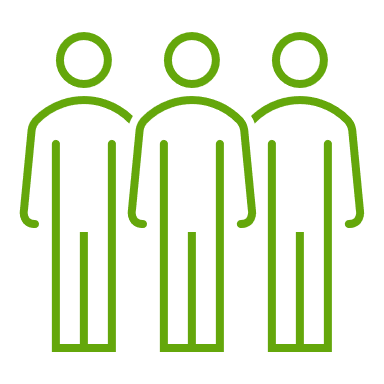 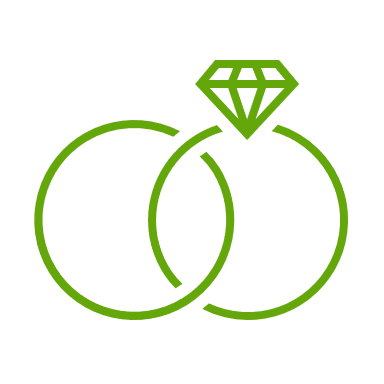 Parents
Spouse
Siblings
[Speaker Notes: Children are one of the primary motivators for people to get life insurance. But think about anyone who could suffer financially from your loss: your spouse, your parents, or a sibling. Life insurance goes a long way to make sure your loved ones are protected.]
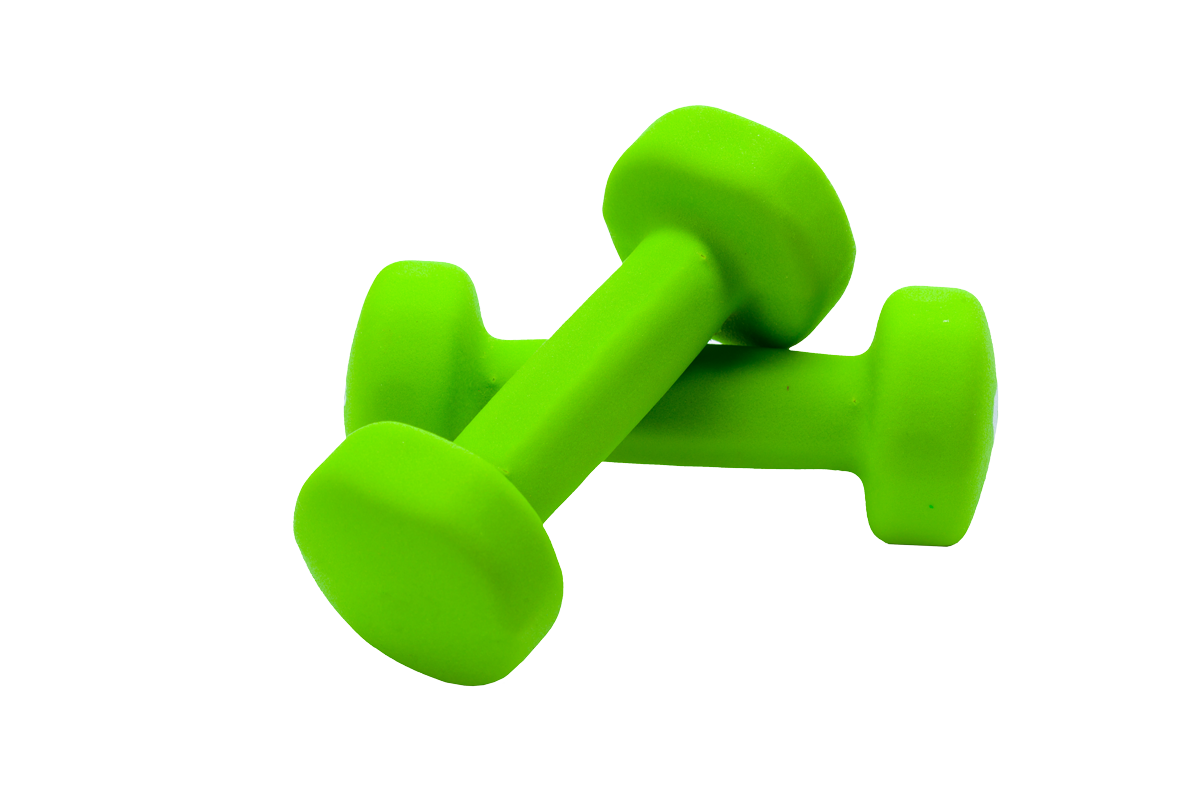 The best time            to get a policy             is when you're healthy or young.
I’m strong 
and healthy.
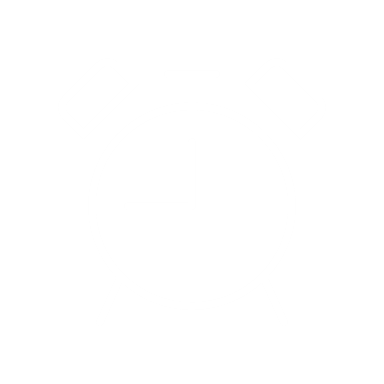 [Speaker Notes: Even with a healthy lifestyle, none of us are invincible. Plus, there is no better time to get a policy than when you're healthy or young. A serious condition or chronic illness can make it tough to get an affordable policy.]
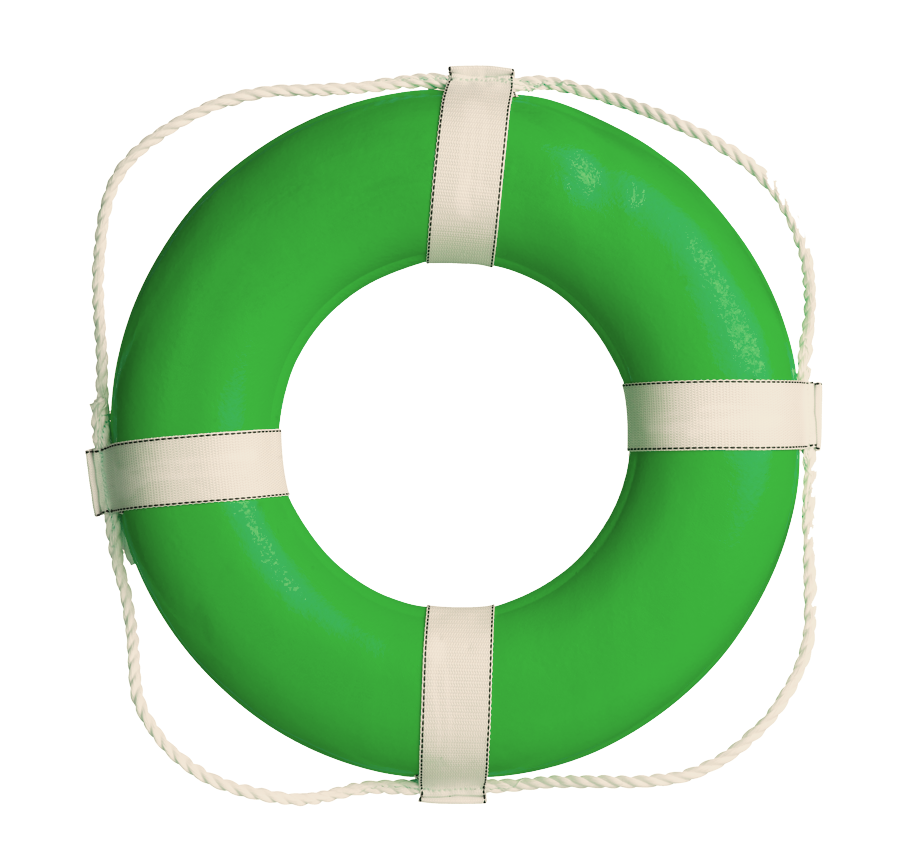 I’ll get to it eventually.
Planning for           the unknown protects your loved ones  and their future.
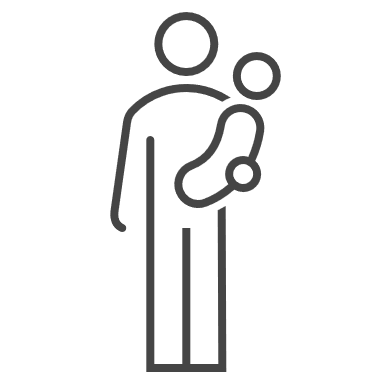 [Speaker Notes: Sure, there's no requirement to have life insurance and no one is forcing you to buy a policy. It's not something we want to think about, the what-ifs in life, but planning for the unknown protects your loved ones and their future. It helps ensure that your "eventually" doesn't turn into your loved ones' "if only."]
Children’s 
education
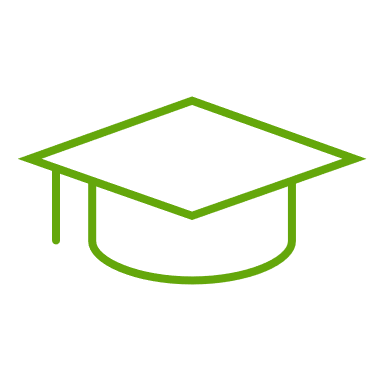 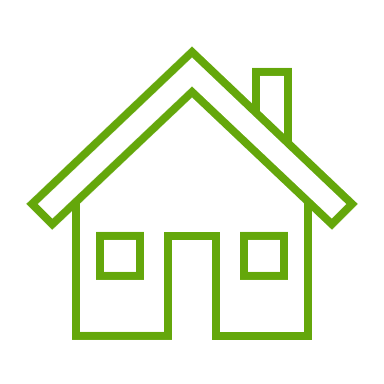 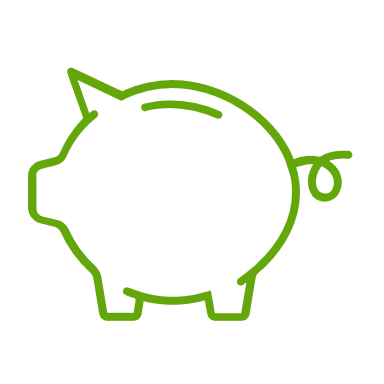 Mortgage 
protection
Legacy 
planning
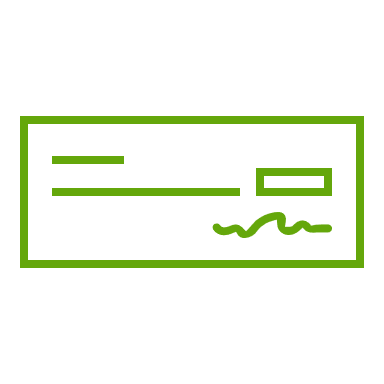 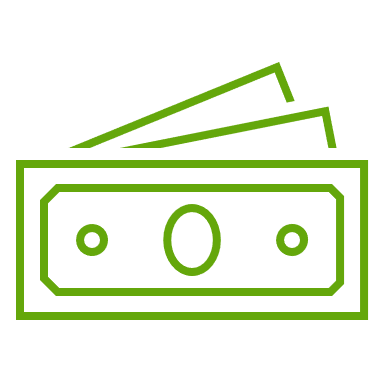 Additional retirement income
Family income replacement
Life 
insurance
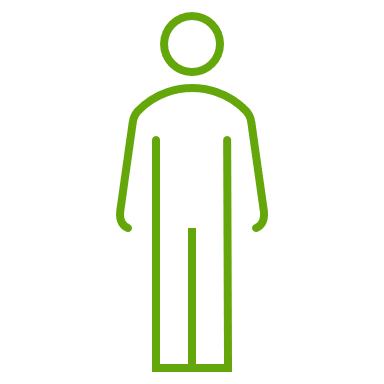 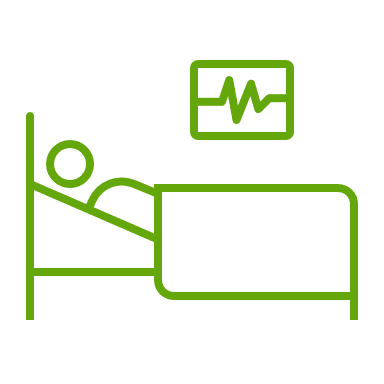 Long-term and             chronic illness care
Retirement income
for surviving spouse
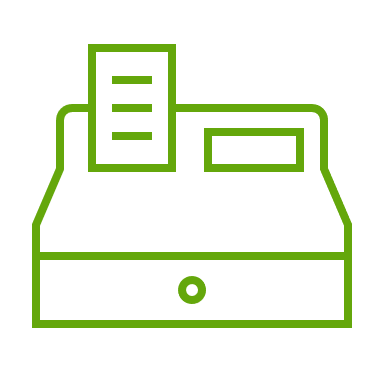 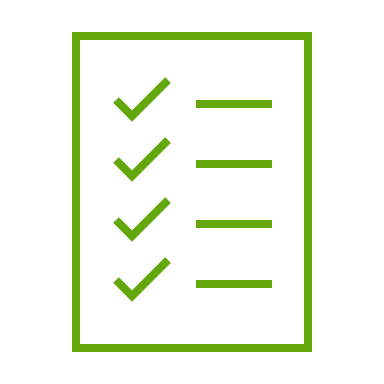 Estate planning
Business protection 
and continuation
[Speaker Notes: Life insurance can help cover burial costs or final expenses. 
It also provides your family with a financial safety net. In the event of your death, a life insurance benefit payment can: 
Help loved ones maintain their standard of living, despite the loss of your earnings
Cover mortgage payments or pay off the balance so your family can stay in their home	
Provide college funding in the event of your death	
Leave a legacy for loved ones or charitable organizations
Possibly provide living benefits in the event of a chronic, critical and/or terminal illness
Protect your business through a “buy/sell” agreement funded with life insurance proceeds 
Cover estate taxes and other liabilities so that survivors can avoid the sale of a home or business	
Help a surviving spouse continue saving for retirement 
Complement your retirement income]
Agenda
Why you may avoid talking about life insurance
 What life insurance can do for you
 What type of life insurance could be right for you
[Speaker Notes: Now that we’ve addressed the value life insurance can bring to your financial plan, let’s look at the different types of life insurance policies that you could consider.]
Term
vs.
Permanent
[Speaker Notes: When you buy life insurance, there are typically two basic types to consider based on your needs: term and permanent. Both products provide a death benefit, but they each focus on different needs, priorities and budgets. 
Term life insurance generally provides protection for a set period. In contrast, permanent insurance, such as whole and universal life, can provide lifetime coverage. What is best for you depends on several factors we'll discuss.]
Benefits:
Least expensive
Good choice if you only want temporary coverage 
Flexibility to convert policy to permanent policy later
Considerations:
No cash value
Renewal premiums can be expensive
Extending or converting policy may require underwriting
Term
life insurance
[Speaker Notes: Term life insurance provides pure death benefit coverage for a specific period. It is usually a less expensive option than permanent life insurance. Many term products also offer the ability to convert your policy into longer lasting coverage later, giving you the flexibility to adjust as your needs change.
 
Term can be a good choice when you know your need for coverage will disappear in the future. 
 
While term is typically the least expensive, there is no cash value for you to access down the road. Your renewal premiums can be costly if you extend your coverage beyond your guaranteed term without converting first. Converting your policy to permanent coverage may require additional medical or underwriting requirements.]
Could be a good option if you:
Have a limited budget
Have a family with young children
Have outstanding debts, like a mortgage or medical bills 
Need to supplement existing life insurance coverage
Term
life insurance
[Speaker Notes: You may want to consider term life insurance if you:
Have a limited budget
Have a family with young children
Have outstanding debts, like a mortgage or medical bills 
Need to supplement existing life insurance coverage]
Whole life
Universal life
Indexed universal life
Variable universal life
Permanent
life insurance
[Speaker Notes: Permanent life insurance provides coverage that can last a lifetime and can be tailored to your specific needs. There are several types of permanent insurance, all of which can offer advantages outside of death benefit protection.]
Permanent
life insurance
Cash value accumulation potential
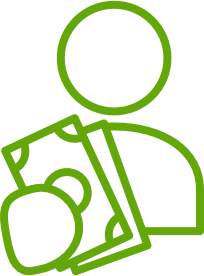 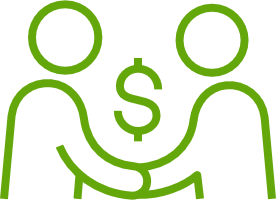 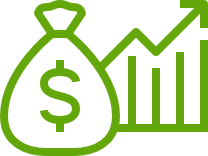 How it works:
Purchase a cash value policy
Earnings grow tax-deferred
Access policy value with tax-free withdrawals and policy loans
[Speaker Notes: One key advantage of permanent life insurance policies is that some offer cash value accumulation potential. When you purchase a properly structured cash value life insurance policy, any earnings will grow tax deferred and you can access the policy value with tax-free withdrawals (up to the sum of your premium payments) and policy loans. This tax-advantaged strategy can help you diversify your portfolio and make the most of your savings.]
Benefits:
Lifetime death benefit coverage
Fixed interest rate
Cash value growth and access
 Considerations:
Typically the most expensive
Non-adjustable premiums and face amount
Permanent
life insurance
Whole life
[Speaker Notes: Whole life is a straightforward policy with a level premium (meaning it never increases). It offers a death benefit and cash-value potential. While it provides lifetime coverage at a fixed interest rate for cash-value growth, it is typically the most expensive. It cannot be adjusted down the road when your needs change.]
Benefits:
Lifetime death benefit coverage 
The most flexible 
Fixed interest rate
Most policies offer cash value growth and access
 Considerations:
May be more expensive than term insurance 
Options and features can be confusing
Interest rate may be lower than other investments
Permanent
life insurance
Universal life
[Speaker Notes: Universal life insurance is a popular product that offers more flexibility around your death benefit and premium payment amounts. It also provides a lifetime death benefit that can offer cash-value growth. 
 
Universal life may be more expensive than term and its features can be confusing. Also, consider that the interest rate may be lower than other investments.]
Benefits:
Lifetime death benefit coverage
Flexible premiums
Cash value growth and access
Downside market protection
Considerations:
Policy fees and expenses might be higher than other policies 
Earning potential is lower than variable universal life because most policies are subject to rate caps
Permanent
life insurance
Indexed universal life
[Speaker Notes: With indexed universal life, the cash-value accumulation potential is based on positive changes in one or more stock market indices with your earnings typically protected from any downside risk. It also offers lifetime death benefit coverage with flexible premiums. 
 
However, the policy fees and expenses may be higher than others due to the indexes. Your earning potential is lower than a variable universal life due to rate caps. 
 
Here’s what variable life insurance can offer.]
Benefits:
Lifetime death benefit coverage
Flexible premiums
Cash value growth and access
Downside market protection
Considerations:
Investment expenses may be higher than elsewhere  
Your policy is at risk if your investments lose money  
Higher premiums may be required to keep policy in force
Permanent
life insurance
Variable universal life
[Speaker Notes: Like all its permanent protection counterparts, this product offers lifetime death benefit coverage with cash-value growth potential. You can make flexible premiums with this product and choose where to invest your money. These premiums are allocated to a sub-account that offers greater cash-value accumulation potential than the others. 
 
Because your money is invested, you do run the risk of losing money. There are also higher investment expenses and premiums required to keep the policy in force.]
Could be a good option if you: 
Need your coverage to last a lifetime
Want both a death benefit and the potential for                   tax-advantaged cash-value growth
Wish to access to your policy’s cash value through             loans or withdrawals (typically for estate planning,              wealth transfers or retirement planning)
Need a solution for advanced planning, such as               business continuation or key person protection
Permanent
life insurance
[Speaker Notes: You may want to consider permanent insurance if you: 
Need your coverage to last a lifetime
Want both a death benefit and the potential for tax-advantaged cash    value growth
Wish to access your policy’s cash value through loans or withdrawals (typically for estate planning, wealth transfers or retirement planning)
Need a solution for advanced planning, such as business continuation            or key person protection]
What type is best             for me?
How much life insurance do I need?
How much will the          premiums cost?
[Speaker Notes: Now that we’ve gone through the basics of life insurance, why it’s important and what products are available, let’s address a few outstanding questions.
Perhaps you’re wondering, “How much life insurance do I need?” 
I can help you with a needs analysis, which provides the framework for your plan.
If you’re thinking, “What type of life insurance is best for me?”
We'll take your age, the purpose of your policy, the coverage amount needed, how long you'd like protection, policy risk and budget all into consideration.
We all want to know how much things will cost, so you’re probably asking, “How much will the premiums cost?”
Premium amounts vary by the insurance company and are based on statistical calculations. When you are ready, we will go over these details together.]
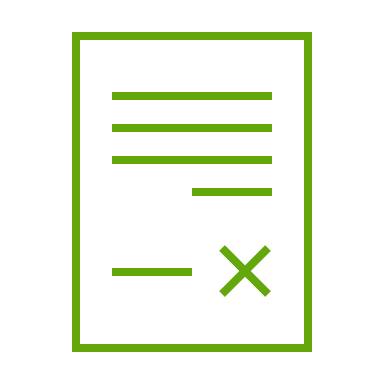 Marriage
New job
Childbirth
Caring for a parent
Home purchase
Starting a business
Divorce
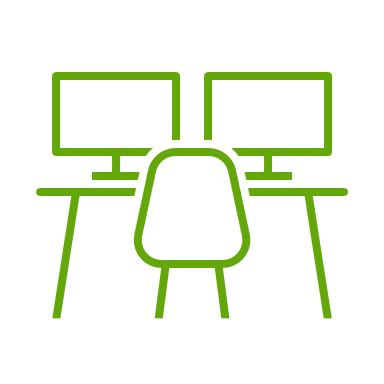 Life changes that could affect your protection needs
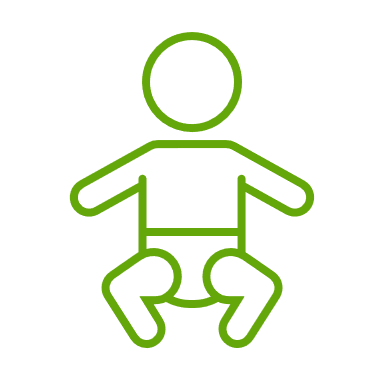 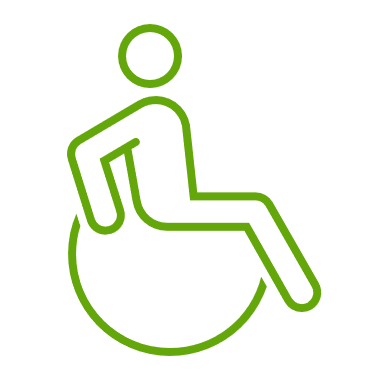 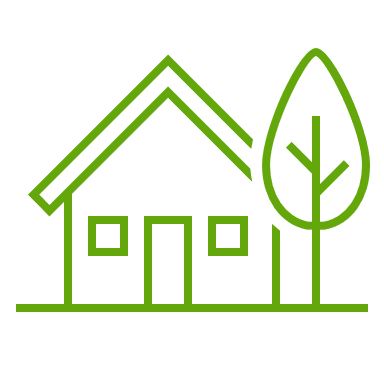 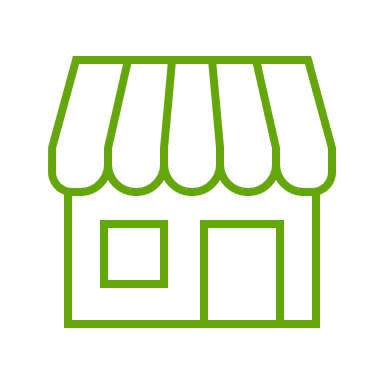 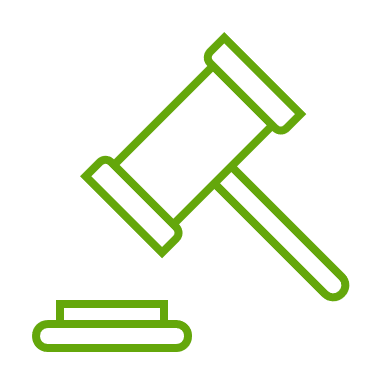 [Speaker Notes: One last important point to note is that purchasing any life insurance isn't a one-time transaction. As your life changes, so will your life insurance needs. 
 It's wise that we review your coverage periodically. This makes sure you have the most relevant and beneficial life insurance at every stage of your life.]
Name
Title
Phone
Email
Office Address
[Speaker Notes: Consider the plans you have in place today and if they are meeting your current and future needs. If there are some coverage gaps, let's set up some time to discuss a plan for moving forward. Life insurance is an important part of a sound financial plan and it can help ensure the protection you need for the unexpected.
I am here to walk you through each step and answer any questions. There are a few easy steps we can walk through together to see how much and what kind of life insurance is right for you. 
Let's set up a time to discuss this further after you've had a chance to digest this information. I look forward to connecting with you.]
Important information
Concourse Financial Group provides access to a full range of advisory, brokerage and insurance services through Concourse Financial Group Advisors (CFGAD), Concourse Financial Group Securities (CFGS), member FINRA/SIPC, Concourse Financial Group Distributors (CFGD), and Concourse Financial Group Agency (CFGA). Investment advisory services may be offered through appropriately licensed representatives affiliated with CFGAD, securities offered through registered representatives affiliated with CFGS, and insurance services offered through CFGA and CFGD.